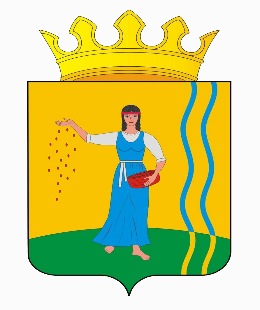 Об исполнении бюджета Октябрьского городского округа за 2020 год
Докладчик  - начальник Финансового управления администрации Октябрьского городского округа  Т.Г. Винокурова
Общие характеристики бюджета округа, млн. руб.
Структура доходов бюджета округа в млн. рублей
Поступление доходов в бюджет округа в 2020 году
Поступление основных налоговых доходов в  бюджет округа в 2020 году
Поступление основных неналоговых доходов в бюджет округа в 2020 году
Структура расходов бюджета округа по отраслям в млн. рублей
Расходы в разрезе муниципальных программ, млн. руб.
Управленческая структура расходов округа за 2020 год, млн. руб.
Дорожный фонд Октябрьского городского округа за 2020 год
Доходы
Безвозмездные поступления
 70,7 млн. руб.
Акцизы
18,0 млн. руб.
Дотация
 18,6 млн. руб.
Иные источники поступления
9,9 млн. руб.
Транспортный налог
28,4 млн. руб.
145,6  млн. руб.
Расходы
Ремонт улично-дорожной сети в сельских населенных пунктах: п. Тюш; п. Ключи; д. Усть-Саварово; с. Енапаево; д. Кошкина; с. Бияваш; с. Леун; п. Щучье Озеро; пос. Зуевский; д. Верх-Тюш; с. Мосино; с. Алтынное; п. Бартым; с.Ишимово , д. Атнягузи ул. Заречная, ул. Лесная; д. Биктулка ул. Новая; с. Леун ул. Прудная; с. Богородск ул. Интернациональная; д. Усть-Арий ул. Центральная; с. Мосино ул. Школьная; с. Енапаево ул. Заречная; п. Тюш ул. Советская; д. Седяш ул. Заречная; д. Тляково ул. Новая; п. Щучье Озеро ул. Калинина, ул. Пионерская, ул. Грачева; д. Самарово ул. Цветочная, с.Тюинск, ул.Братьев Новиковых протяженностью 500 м., ул. Деткина протяженностью 150 м.
Содержание автомобильных дорог общего пользования местного значения Октябрьского городского округа     
59,8 млн. руб.
Ремонт улично-дорожной сети в п. Октябрьский, пер. Прудовый, ул. Островского, ул. Интернациональная, ул. Ленина, ул. Маяковского, ул. Мира, ул. Пушкина, пер. Химиков, ул. Адилевская, ул. Крупская, ул. Нефтяников, ул. Граневая, ул. Лесная, ул. Озерная, ул. Фабричная, ул. Стахановская, ул.Ленина (от д.42 до д.58), ул. Газовиков, Дорожников, Ясная
140,1 млн. руб.
Ремонт улично-дорожной сети в п. Сарс, ул. 8 Марта
Ремонт тротуара по ул.Газовиков в п. Октябрьский
Ремонт участка автомобильной дороги «Леун-Тюйное Озеро»
Ремонт автомобильной дороги «Петропавловск-Адилево»
Ремонт автомобильных дорог общего пользования местного значения, находящихся на территории ОГО
80,3 млн. руб.
Ремонт участка автомобильной дороги «Зуевский-Уразметьево»
Ремонт автомобильной дороги «Октябрьский - Леун», участок 2+640 – 6+040 км., протяженностью 3,400 км.
Ремонт автомобильной дороги «Редькино–Мостовая», участок 0+000 – 2+350, протяженностью 2,350 км.
Проведение диагностики после ремонта автомобильных дорог общего пользования местного значения
Нераспределенный остаток – 5,4
Объекты капитального строительства, млн. руб.
Направления расходования  субсидий, предоставленных из бюджета Пермского края
Сведения об остатках средств бюджета Октябрьского городского округа, млн.руб.
Спасибо за внимание!